Life

 University
SID-PRO
Seasonal Infectious Disease Patient Reported Outcome
What is the SID-PRO?
The COVID-19 pandemic made it evident that healthcare professionals need a way to track symptoms over time, thus the idea of a patient survey was born. We did not want to limit the usefulness of the SID-PRO for only COVID-19, therefore we would like to expand the tool to include other common seasonal infectious diseases.
It’s purpose is for tracking symptoms, not diagnosing.
The SID-PRO is a survey of patient symptoms.
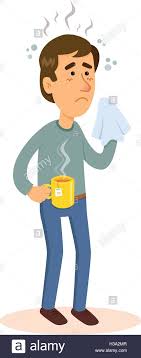 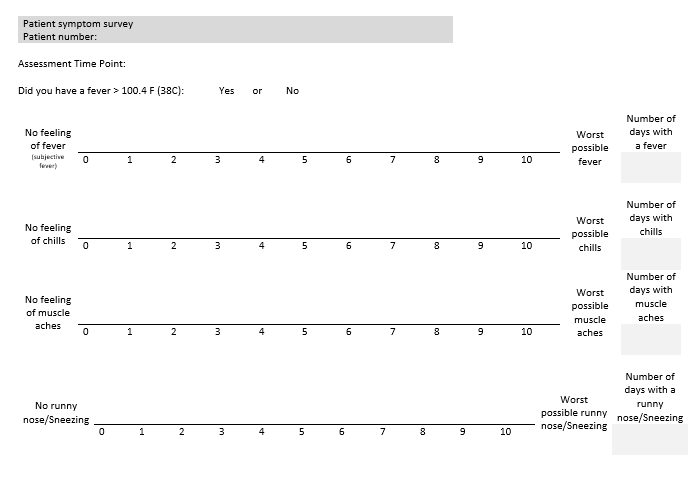 What will the SID-PRO look like?
The SID-PRO is a scale-based patient questionnaire where patients will rate their current symptoms on a scale of 1-10.
As a starting point, we considered the 71 infectious diseases from the article “The calendar of epidemics: Seasonal cycles ofinfectious diseases” by Micaela Elvira Martinez for SID-PRO.
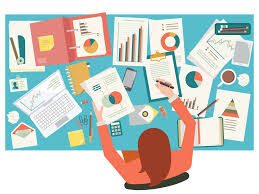 In addition to COVID-19, we included the common cold (Rhinovirus), to our list of seasonal infectious diseases.
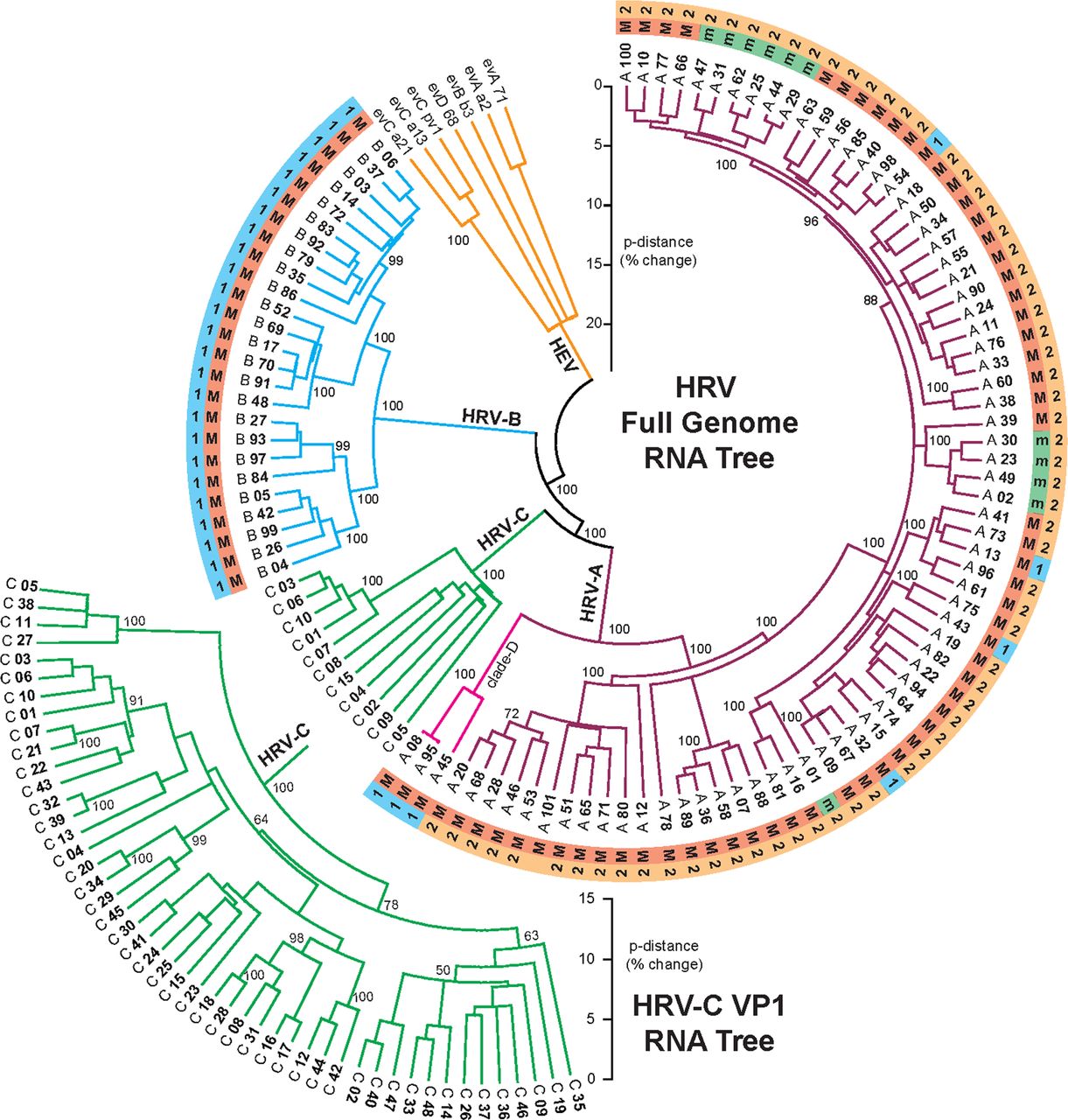 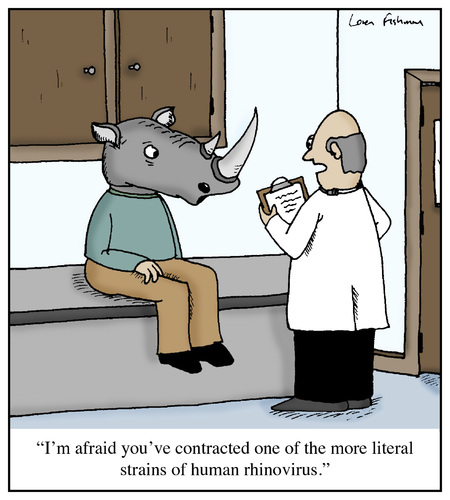 *Human Rhinovirus includes hundreds of different mutated strains, as seen in the chart to the right.
Based on sources from the Centers for Disease Control (CDC), these are the different methods a virus can spread:
We included the seasonal infectious diseases that fit within the following criteria:
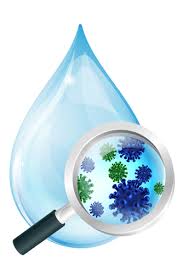 Non-zoonotic
Over 5,000 cases a year in the United States.
Indirect Transmission: Air-borne, Food-borne, Water-borne, or Fomite Transmission.
Direct Transmission: Droplet Spread only.
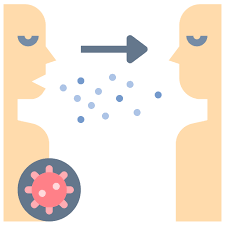 *We eliminated the diseases that could be transmitted sexually, by skin-on-skin contact, zoonotically, or through a vector (insect). We also choose to exclude zoonotic and vector-borne diseases because they require an intermediate host.
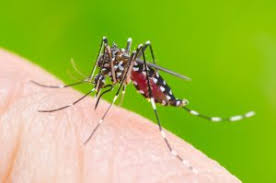 Provided below is an example of our infectious disease classification:
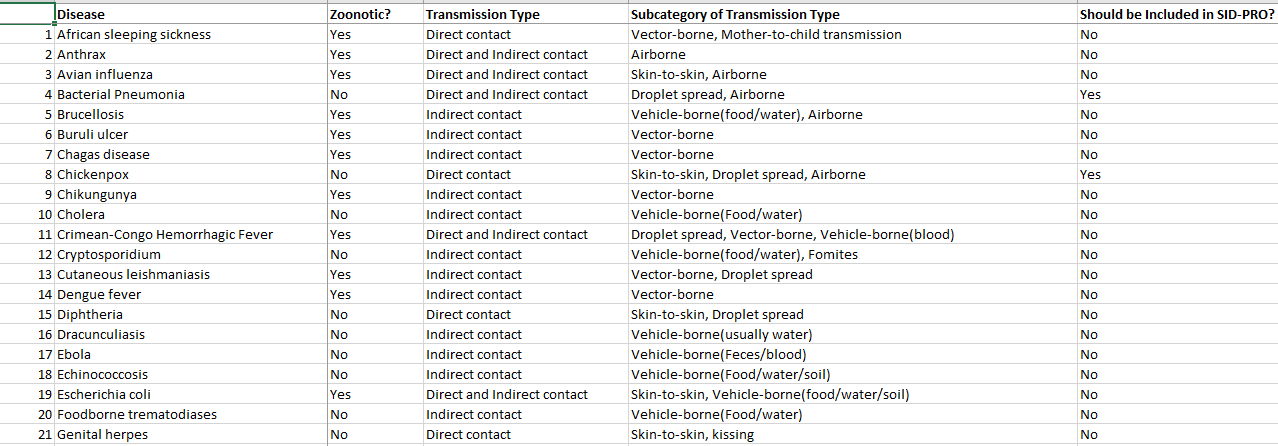 *This only shows 21 diseases, but we classified a total of 71 infectious diseases.
Finally, we narrowed it down to the following 13 seasonal infectious diseases:
1. Bacterial Pneumonia
2. Chicken Pox
3. Haemophilus Influenzae
4. Herpes Zoster (Shingles)
5. Influenzae
6. Pertussis
7. Respiratory Syncytial Virus (RSV)
8. Rotavirus
9. Shigella
10. Tuberculosis
11. Viral Meningitis
12. Rhinovirus (Common Cold)
13. SARS-CoV-2
Next, it was time to determine the symptoms of each of the 13 seasonal infectious diseases.We used peer reviewed articles and the Centers for Disease Control sources to compile the following list of symptoms:
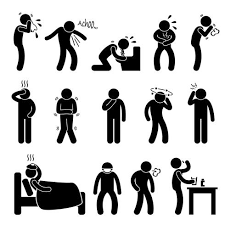 In order to ensure that we have selected the appropriate seasonal infectious diseases and related symptoms, we would appreciate your expert opinion.
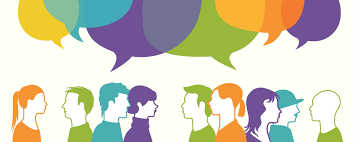 If you are willing to participate, you may click the link provided below for direct access to the survey!
https://hipaa.jotform.com/203524569844160
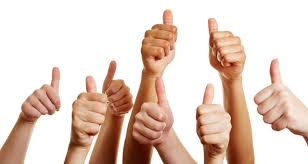 Thank you! 
We appreciate your time and attention!
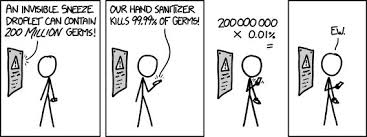